МАОУ гимназия № 32 г. Калининград2022
Конспект  классного часа - игры по финансовой грамотности 

«Финансовые советники. 
Планирование бюджета путешественника»
(для 3 – 4 классов).


Выполнили учителя начальных классов 
МАОУ гимназии № 32 г. Калининграда:
Артемчик Е.Ю.
Бабаян Н.Е.
Терехина А.Н.
Цель
Развитие финансовой грамотности обучающихся начальной школы; повторение и обобщение знаний о финансах. 
	Научить обучающихся:  - планированию путешествия, - распределению выделенного на него бюджета, - умению рационально расходовать деньги, - умению экономить,  - производить необходимые траты.
Задачи:
способствовать формированию экономического образа мышления;

 воспитывать ответственность и 
нравственное поведение в области
экономических отношений в быту;

 формировать опыт применения 
полученных знаний и умений для
решения элементарных вопросов в
области экономики.
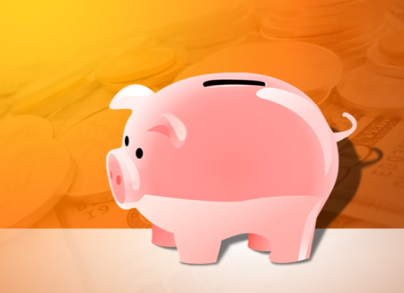 I этап – определение темы
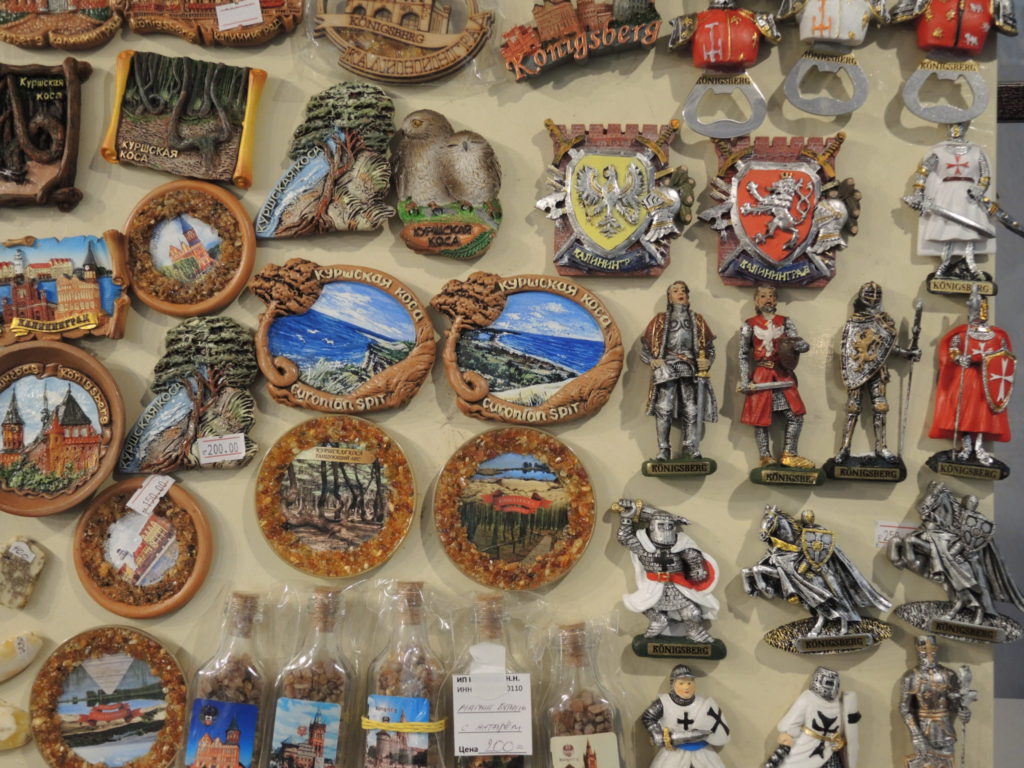 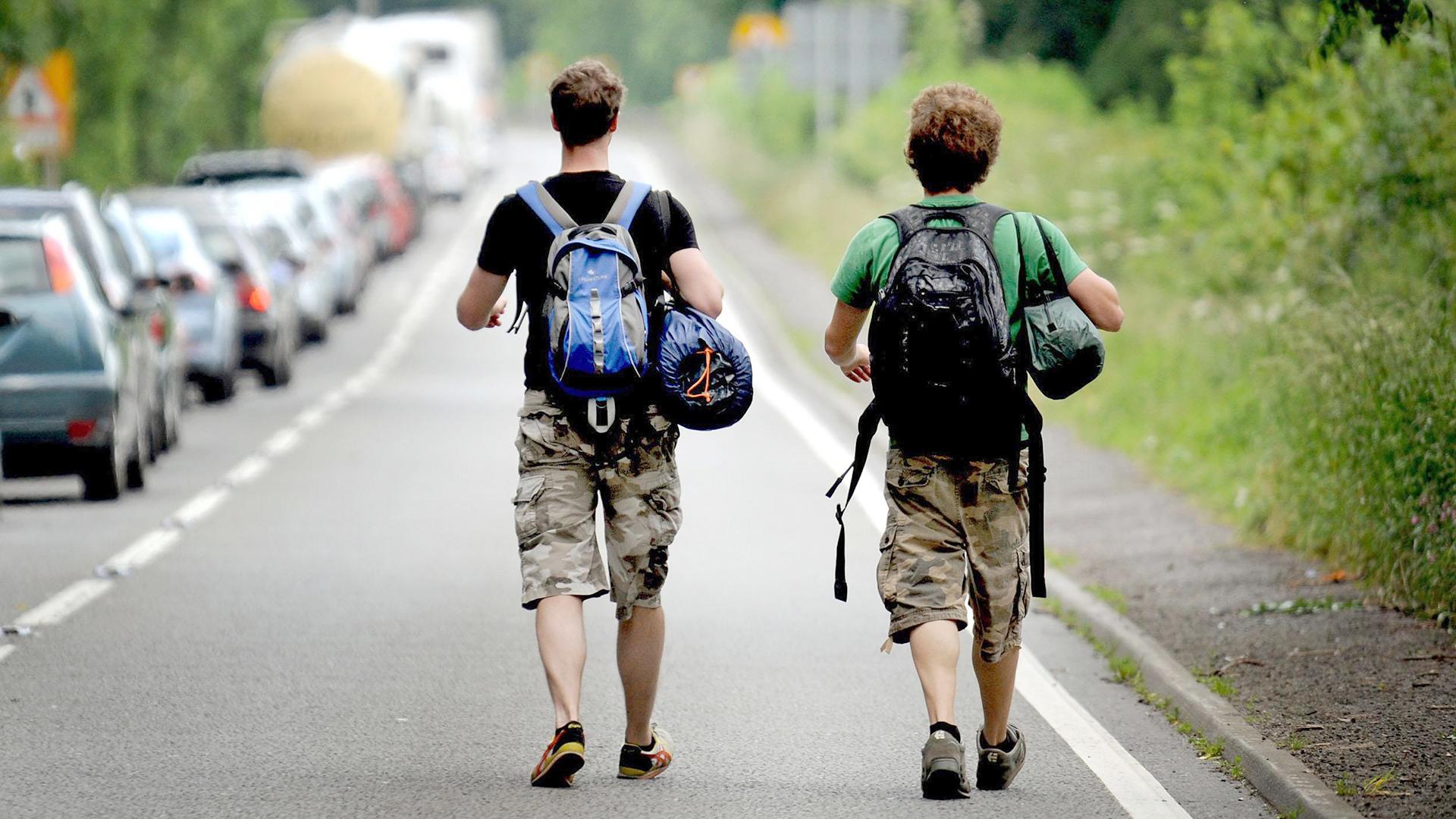 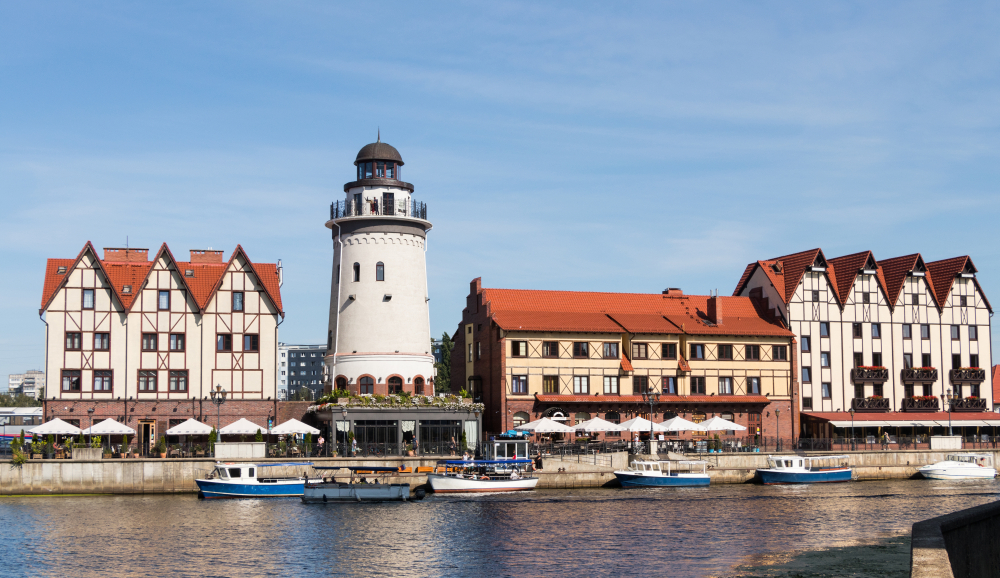 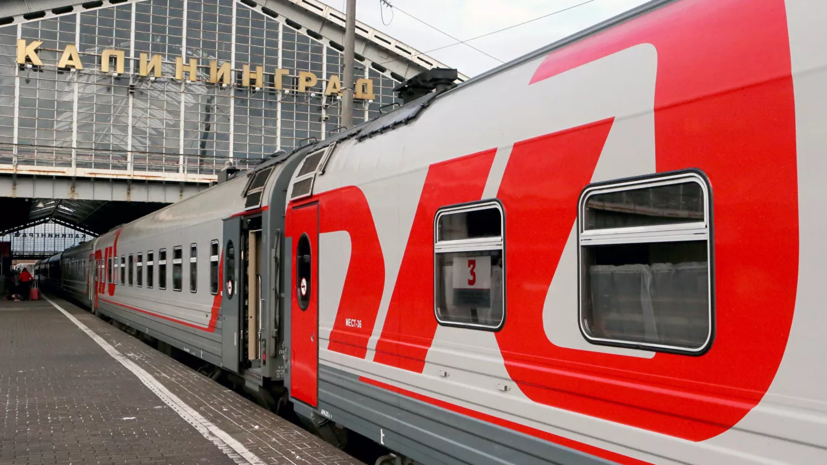 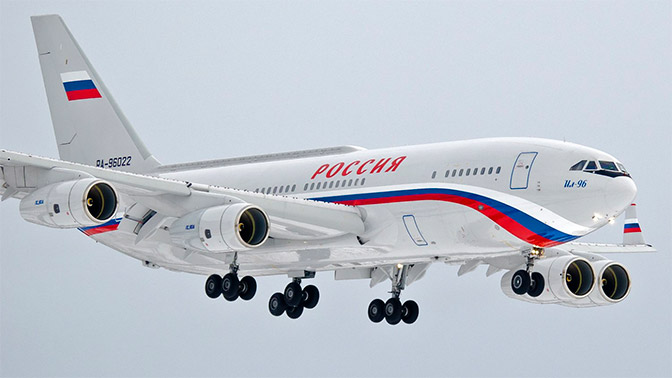 Постановка задачи и игровое задание «Финансовые помощники. Планирование бюджета путешественника»ЦЕЛЬ:
Распланировать бюджет на путешествие
II этапУсловия. Игровое задание.
Представьте, что вы приехали в Калининград, оплачен перелет.  У каждого есть 5 тыс. руб. Выступите в роли финансовых советников для себя и составьте план расходования денег на 5 дней.
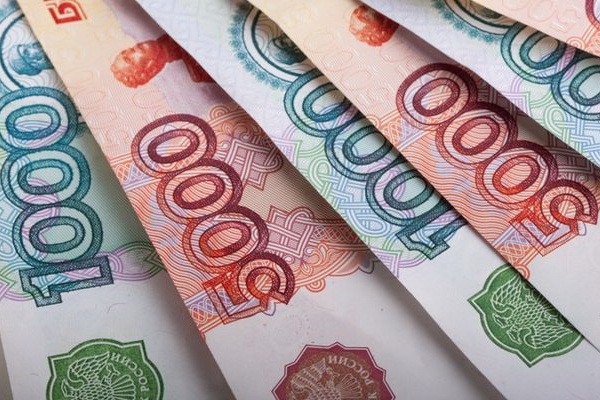 Инструкция к заданию
1. Распределитесь в 3 группы по 10 человек. 
2. Пользуясь карточками для игры, на которых указана величина различных расходов, составьте личный финансовый план на неделю, чтобы каждому в группе хватило 5 тыс. руб. и  с интересом провёли время в нашем городе. 
3. Учтите, что надо распределить деньги на: проживание, питание, проезд по городу,  экскурсии (осмотр достопримечательностей города и области), сувениры . 
4. Сначала каждый из вас вносит свои предложения, куда может потратить свои деньги за неделю. Затем группа отбирает в личный финансовый план  каждого из группы, те предложения, с которыми согласны все. 
5. Общий итог деятельности группы финансовых советников запишите на отдельном листе в форме таблицы
 6. Когда одна группа финансовых советников выступает, остальные слушают и оценивают , размышляют, хватит ли 5 тыс. руб. для запланированных расходов и насколько полно они удовлетворят потребностям.
Материалы для работы в группах:
Расходы на проживание – хостелы, отели, гостиницы.

Расходы на питание :
Завтрак – 80 руб. 
Обед – 100 руб. 
Ужин – 80 руб. 
Мороженое – 50 руб. за 1 шт. 
Чипсы – 30 руб. за 1 пачку 
Минеральная вода – 40 руб. за 1 бутылку 
Шоколадный батончик – 50 руб. за 1 шт.
Расходы на ознакомительные экскурсии и развлечения
Билет в музей – 100 руб. 
Билет на концерт – 500 руб. 
Билет в кино – 150 руб. 
Билет на выставку художников – 200 руб. 
Билет в театр – 800 руб. 
Билет в аквапарк – 300 руб. 
Билет в бассейн – 220 руб. 
Билет на одну экскурсию – 300 руб.
Сувениры
Брелок с символом города – 100 руб. 
Магнитик – 150 руб. 
Футболка с надписью на русском языке – 1000 руб.
 Кепка с надписью на русском языке – 600 руб. Набор открыток – 180 руб. 
Матрёшка – 200 руб. 
Подарочная книга на русском и английском языках – 1000 руб.
Буклеты музеев Калининграда
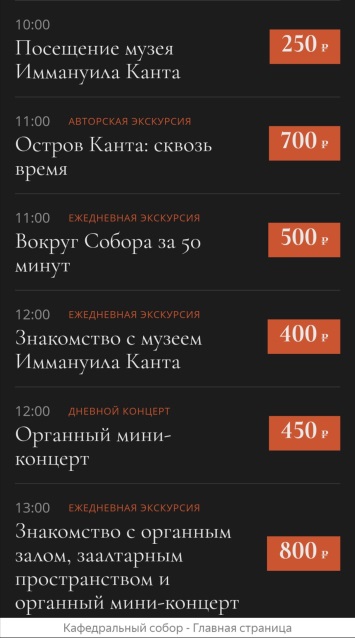 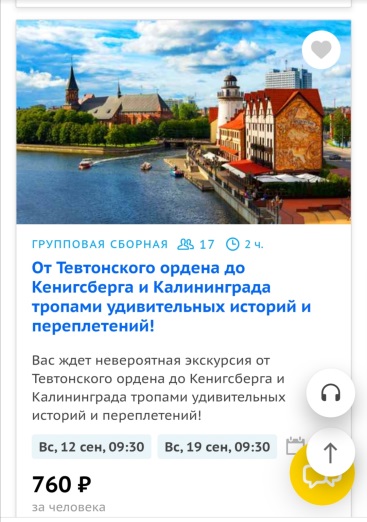 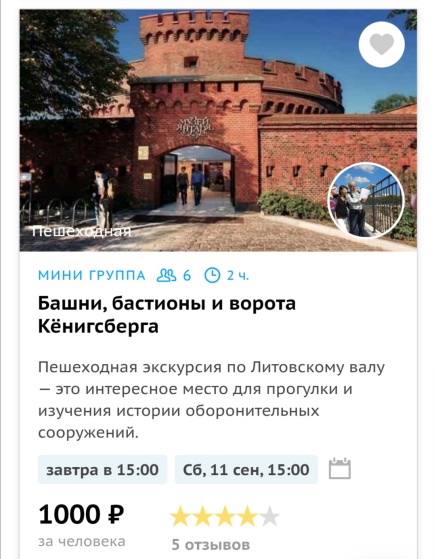 III. Этап. Выполнение задания. Представление плана расходов группами. Обсуждение.
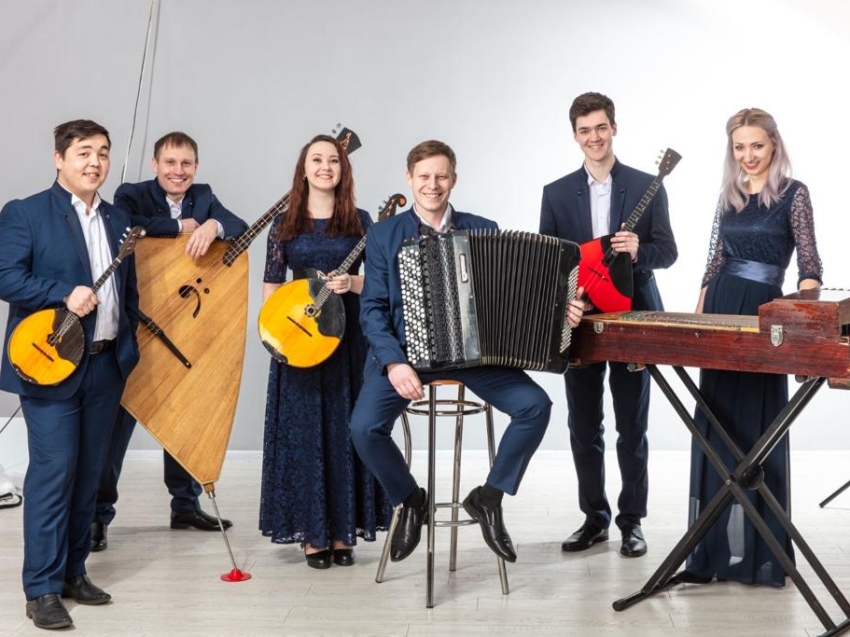 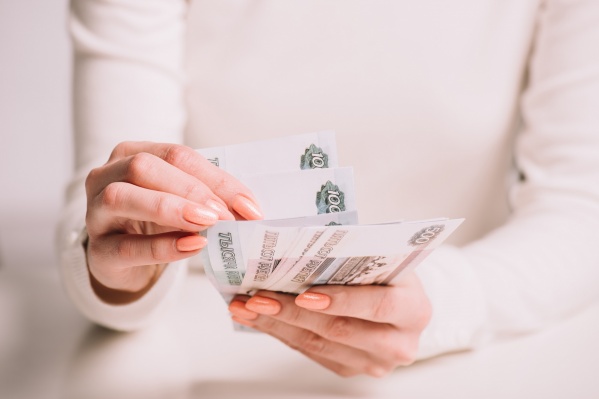 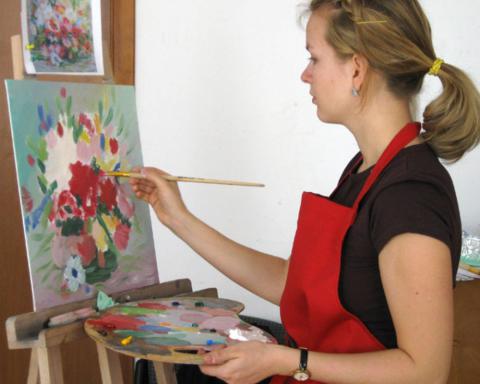 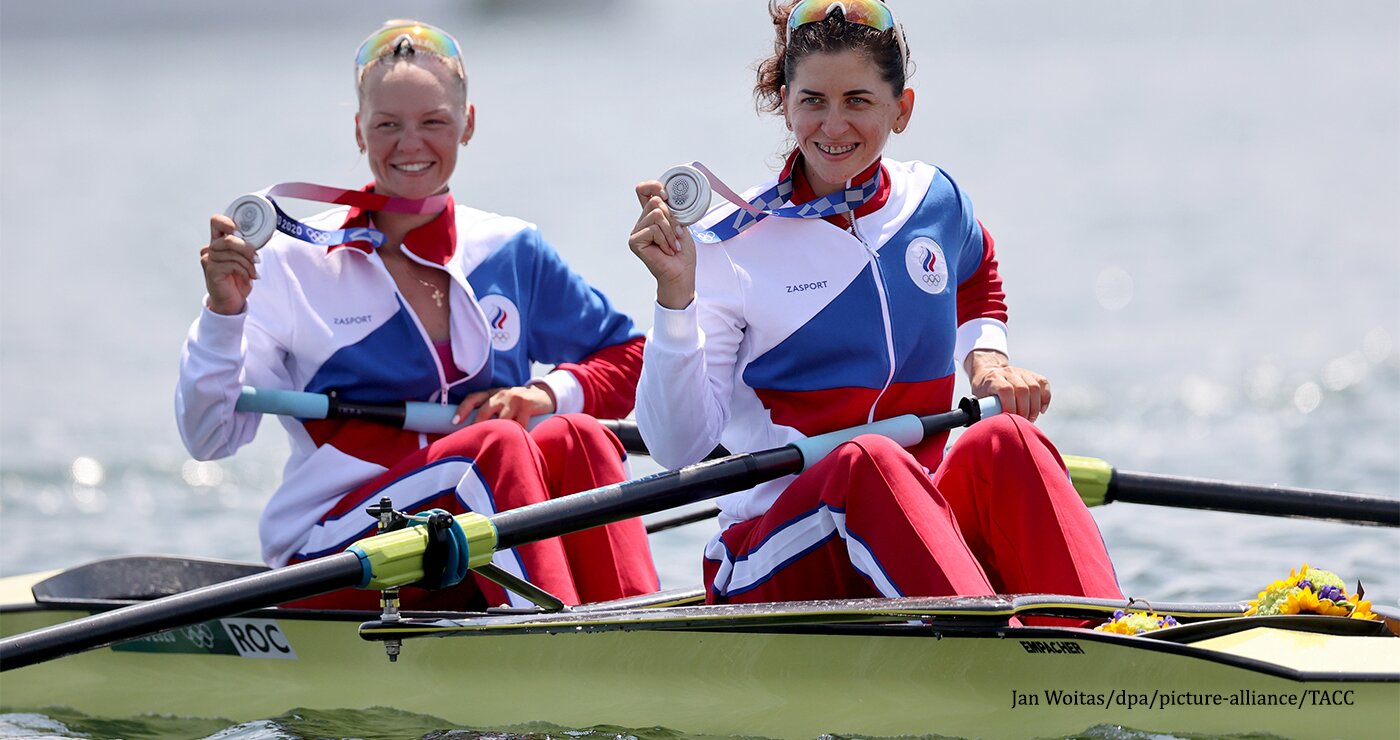 Мероприятие по финансовой грамотности в 4 «Д» классе
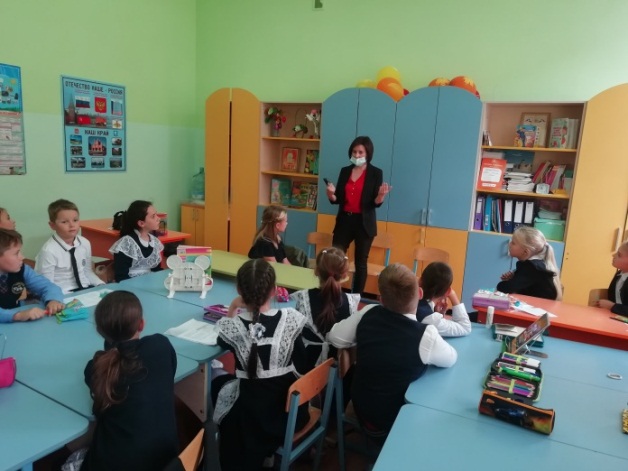 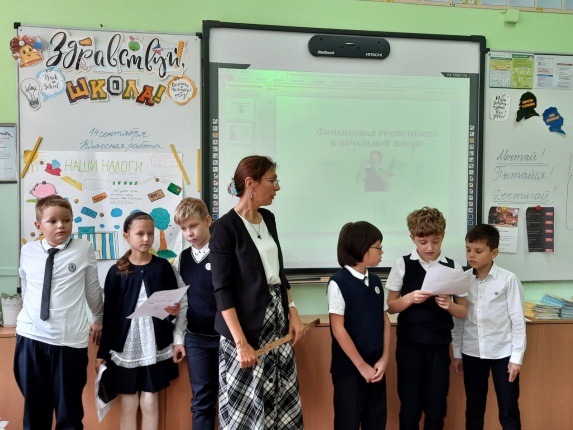 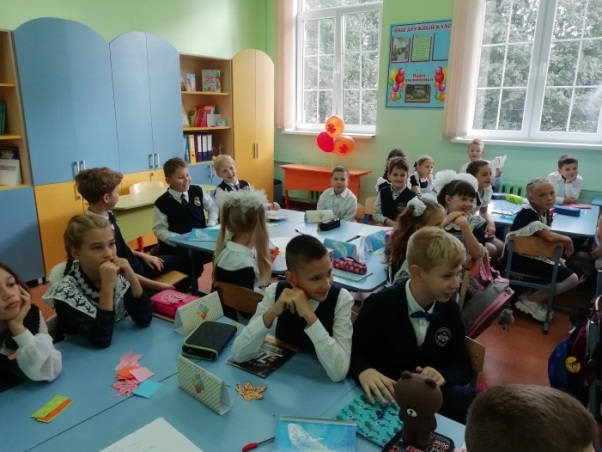 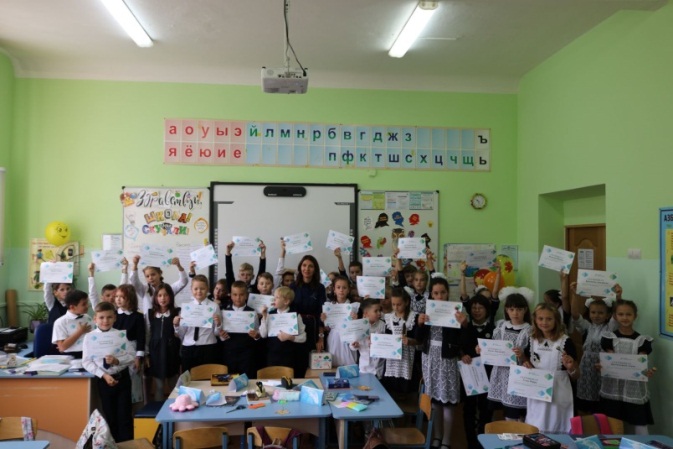 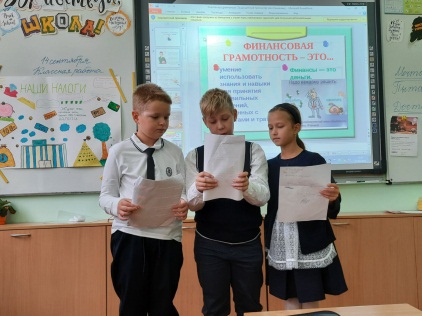 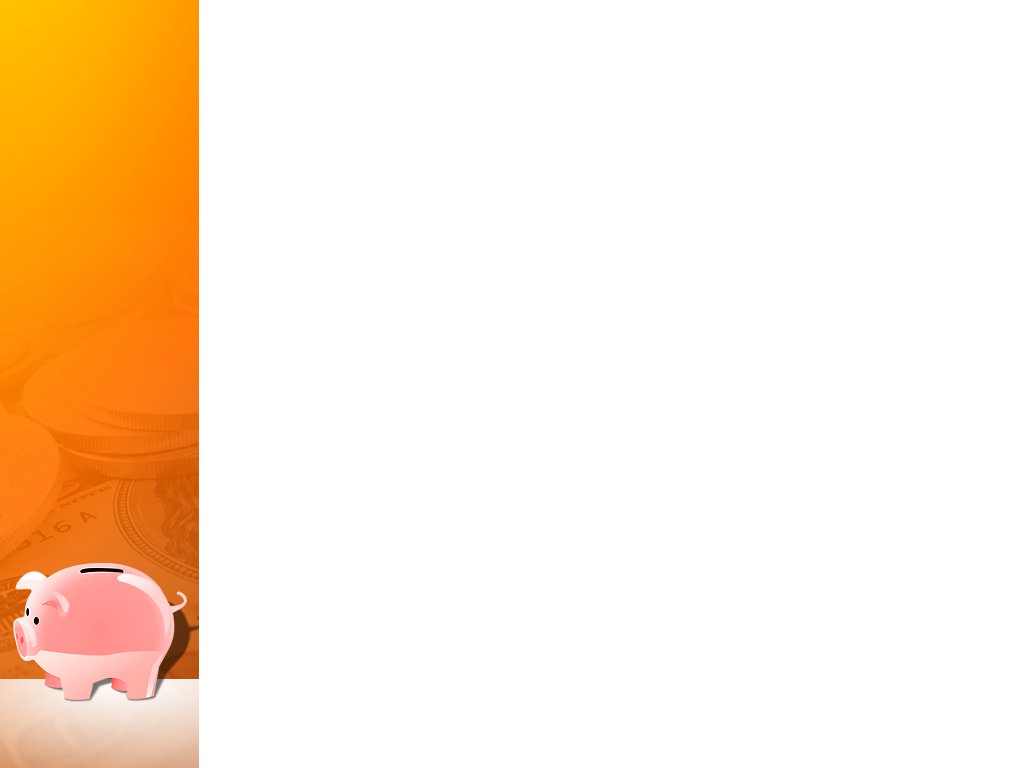 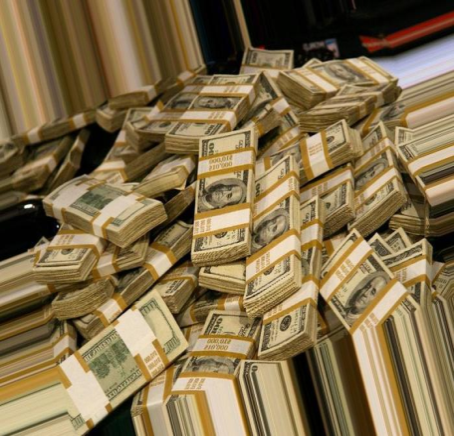 Рефлексия


Закончите предложения:
Чему я научился на уроке?.........
Что мне этот урок дал для жизни?......
Урок привлек меня тем, что.…………
Урок показался интересным…………
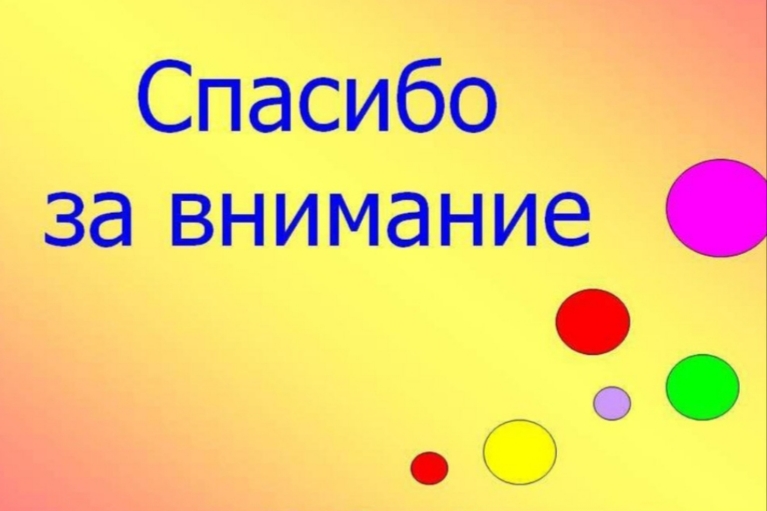